My Language SystemSession 1
Tell me about this picture:
1. What is this called?
2. How many planets are there in the solar system?
3. Which star is the center of the solar system? Why?
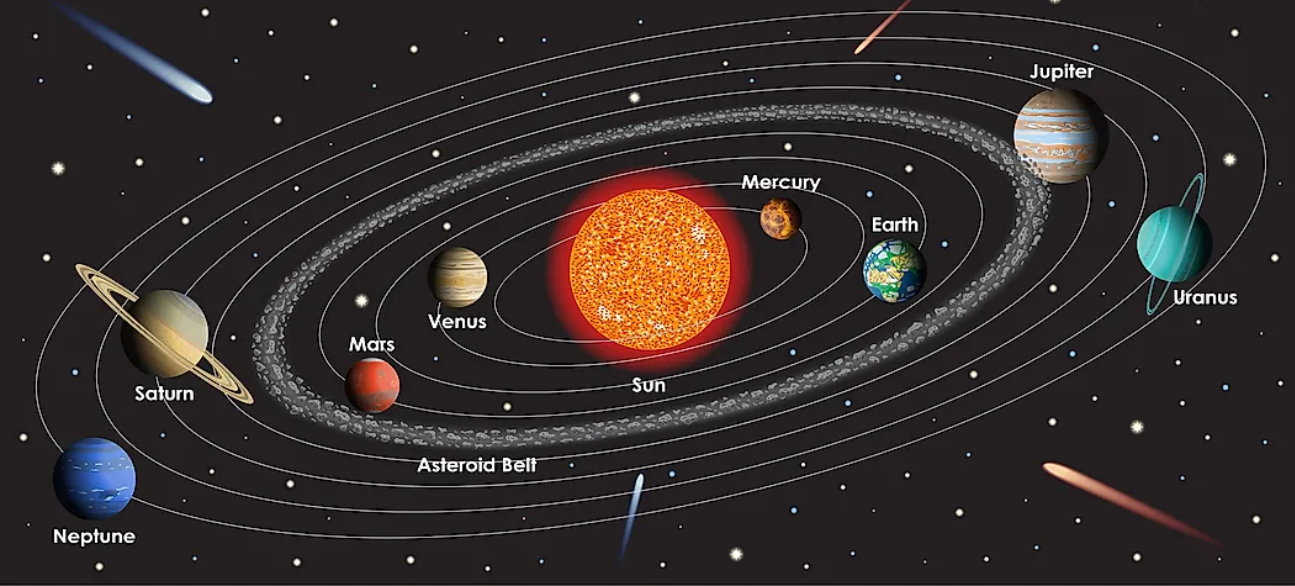 Imagine the system of
our languages!
1. How many languages 
   do you use in your daily life?
2. What are these languages?
3. Which one(s) is/are the 
central language(s)? Why?
My language system (Sue)
I use it  at the grocery store _(place) .
           with _ansatter (person) .
e.g., I say “Unnskyld, kan du hjelpe meg” (phrase/sentence in this language).
I use it ___________________ 
       with__________________.
e.g., I say _____________________.
norsk
English
I use it __at work__
    with  my colleagues.
e.g., I say “Will you take this course?”.
4
I use it  when I travel to Sweden__
    and speak it to  my Swedish neighbors.
e.g., I say _”Tack så mycket! ”
I use it  at home___           
with my family members__.
e.g., I say _ “吃饭啦” _______.
Chinese/中文
Swedish/
svenska
Time for your Language System!
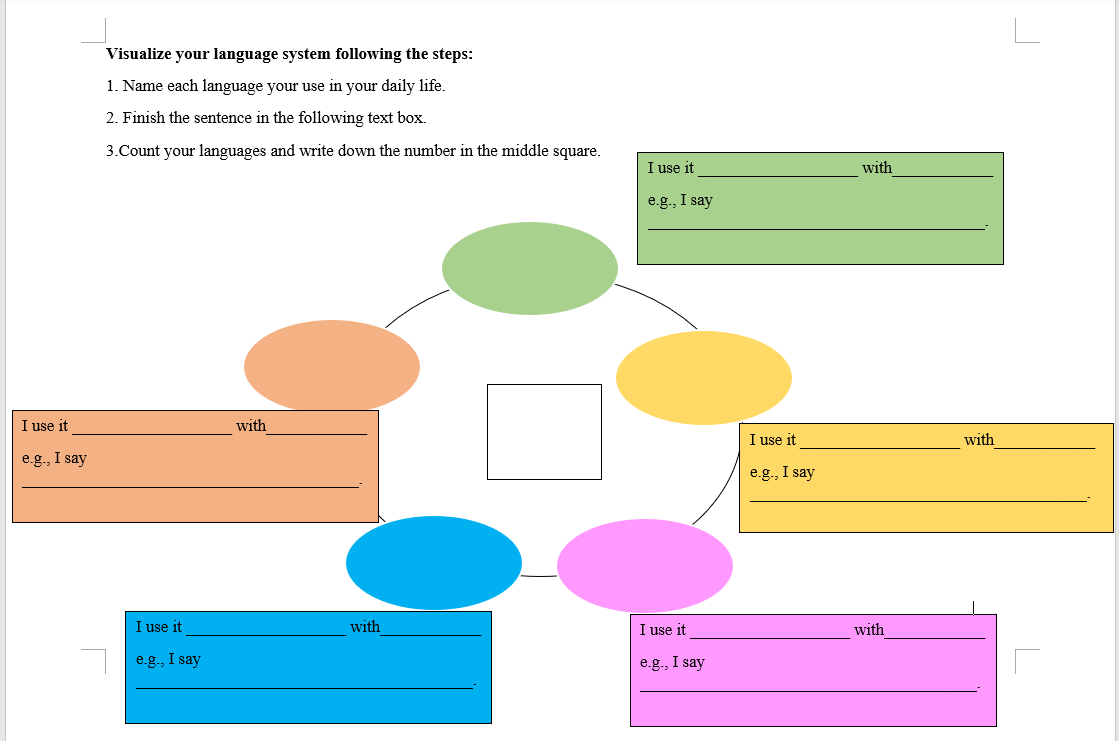 Sue hands out the worksheet. The classroom teacher show the worksheet on the whiteboard, use her own language system as a model to explain to Ss.
Ss do task 1:
10 minutes
Task 2: Place the languages in the three circles
Task 2: Place the languages 
in the three circles (Sue’s example)
Circle A: I place the language(s) here because
 I use them frequently. 
And I can speak them well.
Japanese, Polish, German
Norsk, Svensk
Circle B: I place the language(s) here because
I use them not that frequently.
 Also, I can only understand a little Norwegain and Swedish.
A
B
C
English, Chinese
Circle C: I place the language(s) here because
 I seldom use the languages and I cannot really understand and speak.
But I have friends who speak them.
Ss do task 2:
15 minutes
Next week (Session 2) : 
Model your language system
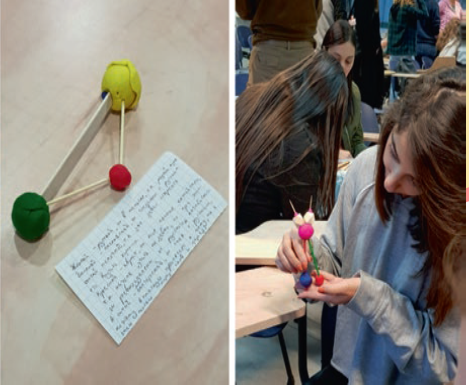 Let’s 
play!
Thanks!
Do you have any questions?
addyouremail@freepik.com +91  620 421 838 yourcompany.com
Please keep this slide for attribution